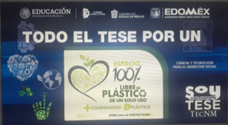 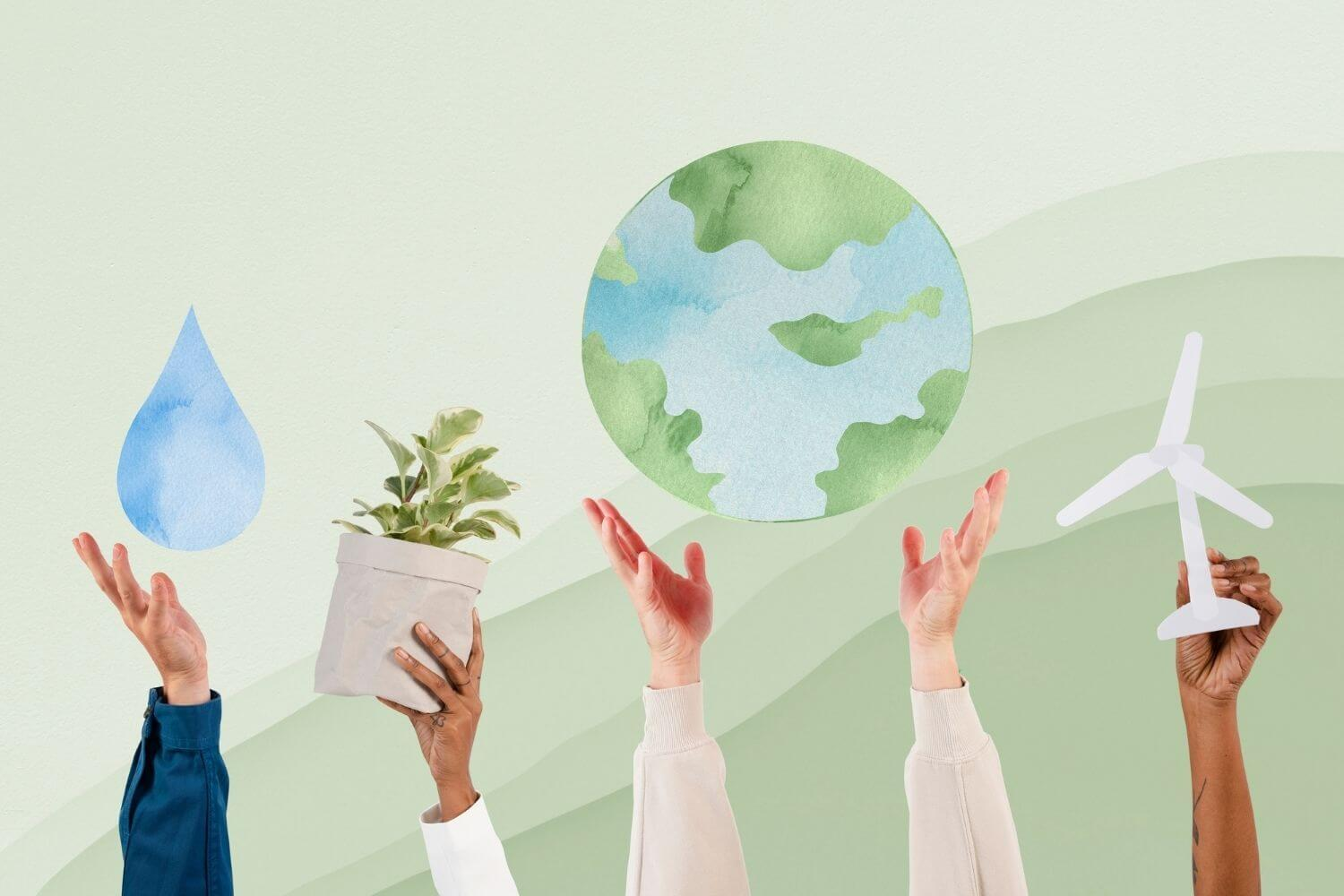 Nueva modalidad de compra y venta de productos sustentables
Ya son muchas las empresas que están
susituyendo el material plástico de sus productos por otros sustentables.
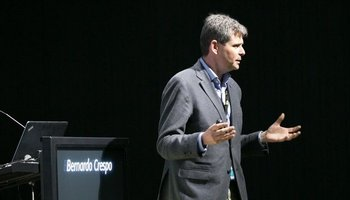 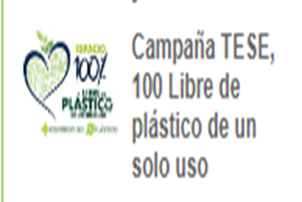 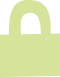 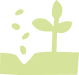 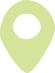 Directo
 de 
origen
Compra 
segura
Productos
 100% naturales
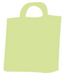 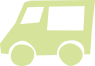 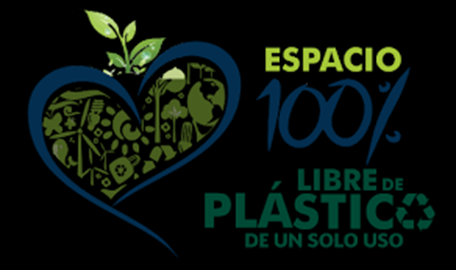 Envio gratis
EMBALAJE SOSTENIBLE
Desde el origen de la materia prima hasta la entrega de los productos , se cuida cada etapa de la elaboración, distribución, comercialización y consumo, apegados a normas ambientales.
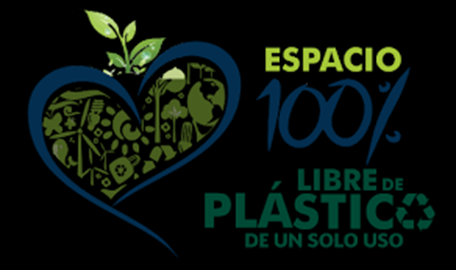 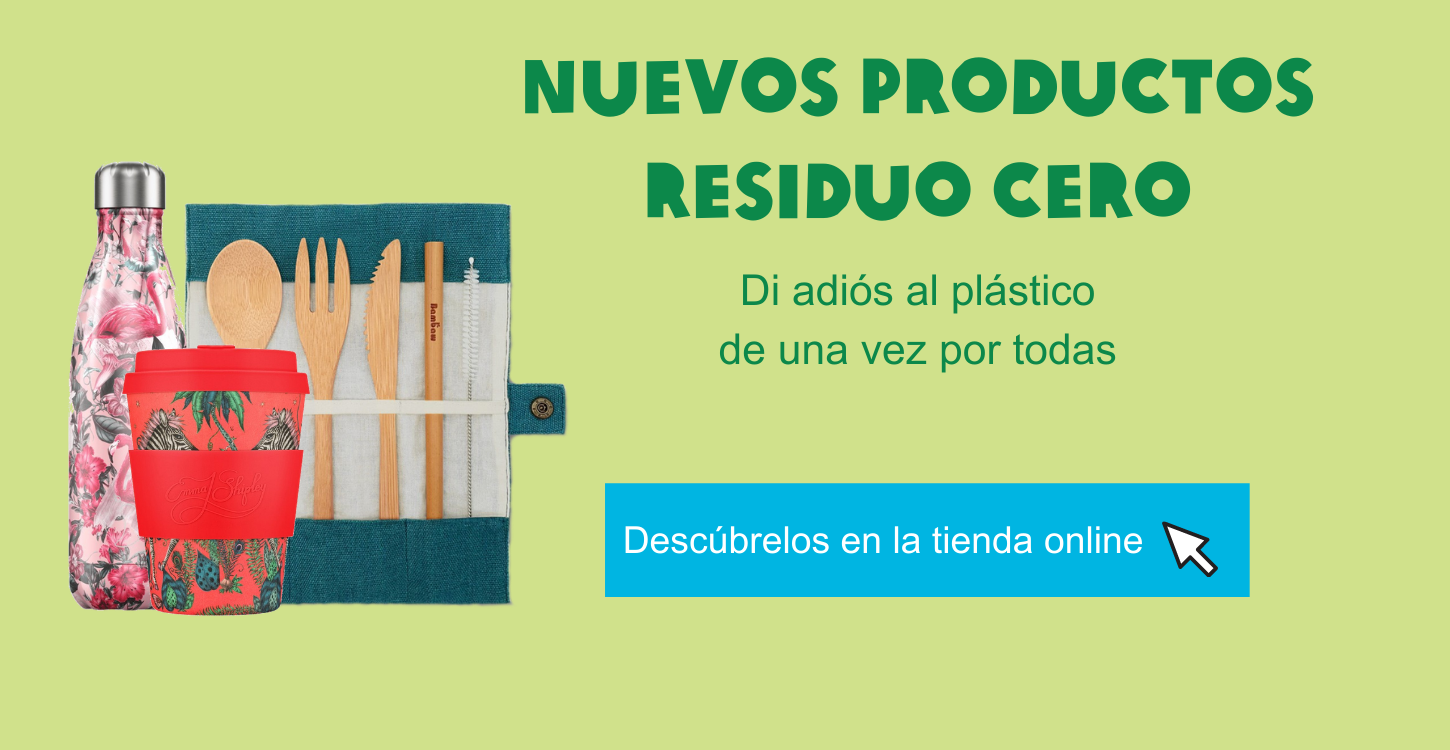 cada día son mas los negocios que implementan  estrategias de ventas y compras  basadas en el cuidado del medio ambiente.
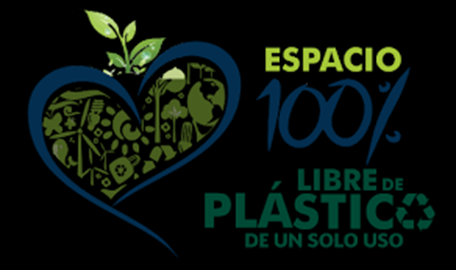 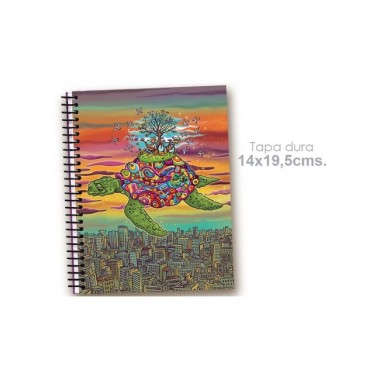 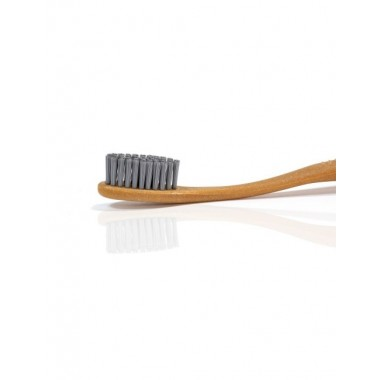 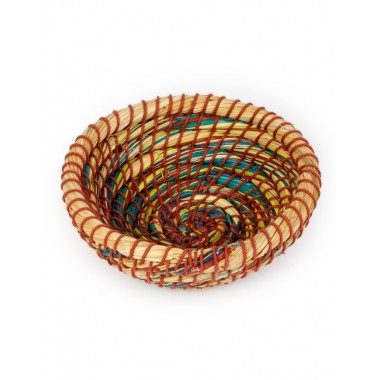 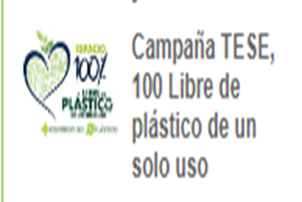 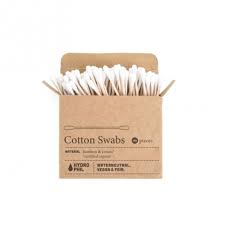 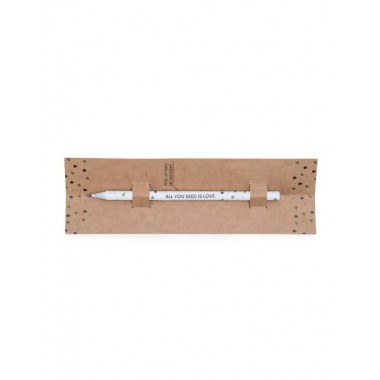 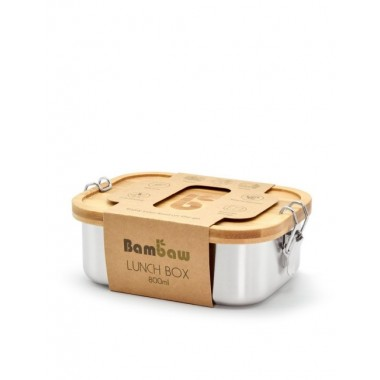 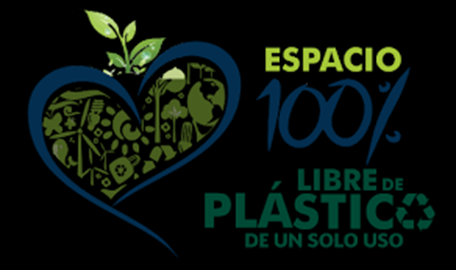 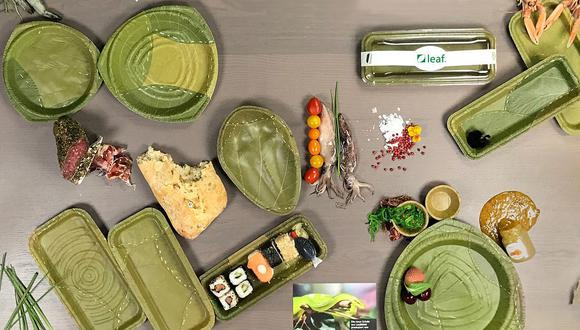 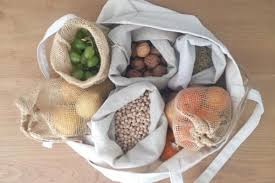 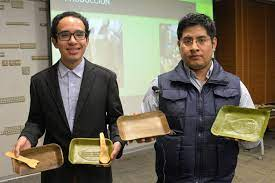 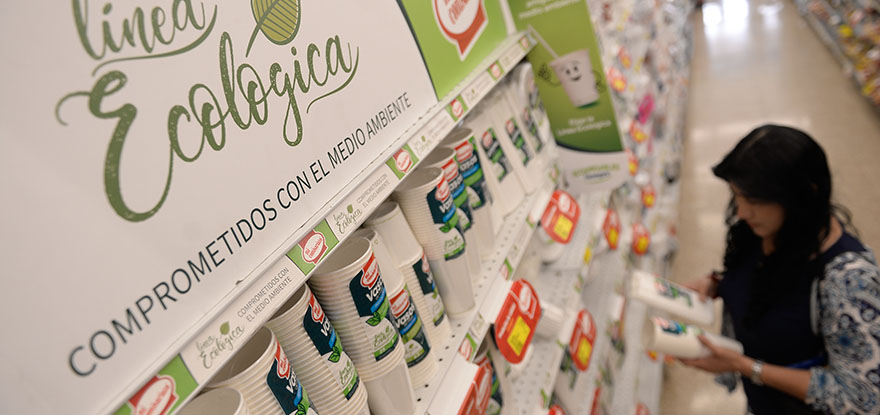 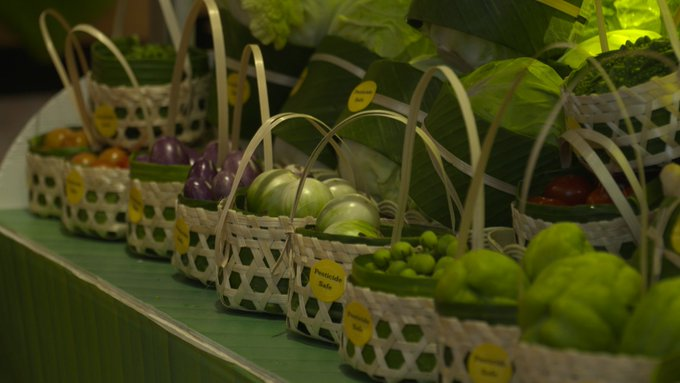